DEVELOP Projects: Best Practices
5 Tips for Data Management, File Structures, and Reproducibility
Why Use Best Practices?
Image Source: J. Cham. (2014, March 12). Comic number 1869. Piled Higher and Deeper . Retrieved from http://phdcomics.com/comics/archive_print.php?comicid=1689
Why Do Best Practices Matter to DEVELOP?
Terms are only ten weeks long. Good data management practices allows center leads or second term teams to answer questions about methods and results.
DEVELOP may present your past project at a conference. Good data management practices allows presenters to create graphics and slides and to answer questions.
Teams often want to publish. Good data management practices are necessary for teams to write a materials and methods section.
Future DEVELOP project teams may want to build on your data and methods.
Best practices enhance the likelihood that your work will be reproducible.
Reasons We Don’t Always Use Best Practices
We haven’t learned best practices.
We are in a hurry. Projects are just ten weeks long.
We want to provide our partners with results.
We document our work at the end of the term when we may leave out important steps.
We only document what worked. But, science is also about what doesn’t work.
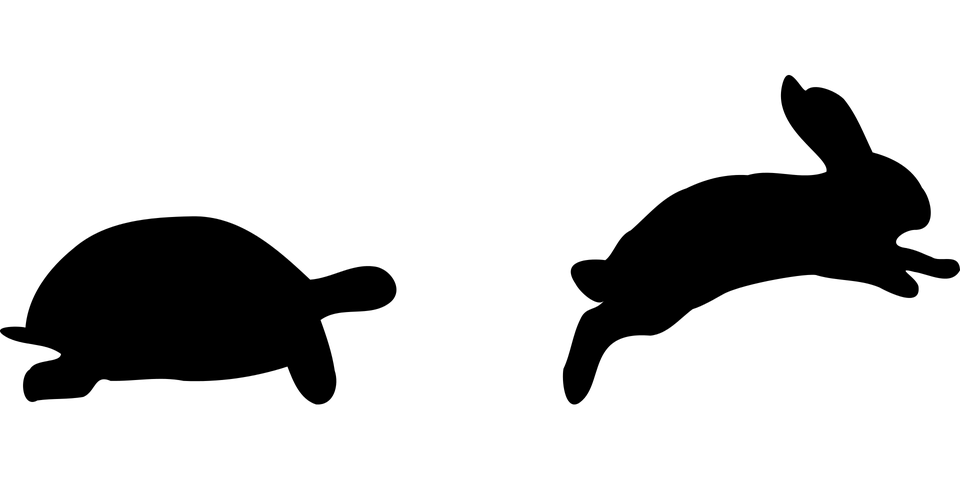 What is Data Management?
"Data management is the development, execution and supervision of plans, policies, programs and practices that control, protect, deliver and enhance the value of data and information assets.“ 
Answers the questions:
Where did the original data come from?
What was done to the data?
Can I find the data again if needed?

Data should be well and consistently organized
Directory (folder) Structure
File Nomenclature
Analysis–Friendly Data
Documentation
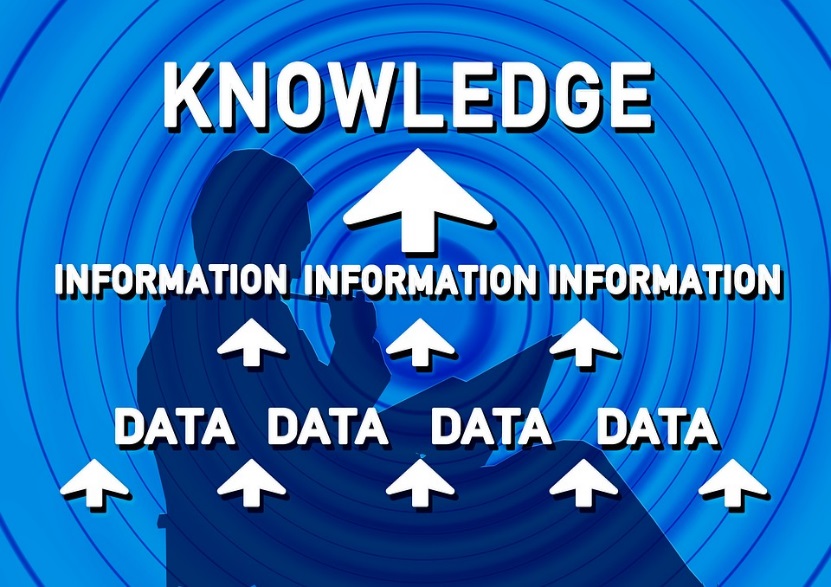 [Speaker Notes: Image source: https://pixabay.com/en/combine-research-data-information-229114/]
Tip 1: Organize Data Using a Directory Structure
Segregate materials for a project into one directory
Folders: data, methods, results, deliverables

Keep Raw Data Separate 

Include README files
README files describe the contents of a folder, list the files in that folder, and provide metadata. They can be very useful in helping a new user navigate your directory. 

This organizational approach applies equally to PCs, portable drives, or Google Drives
Directory Structure Example
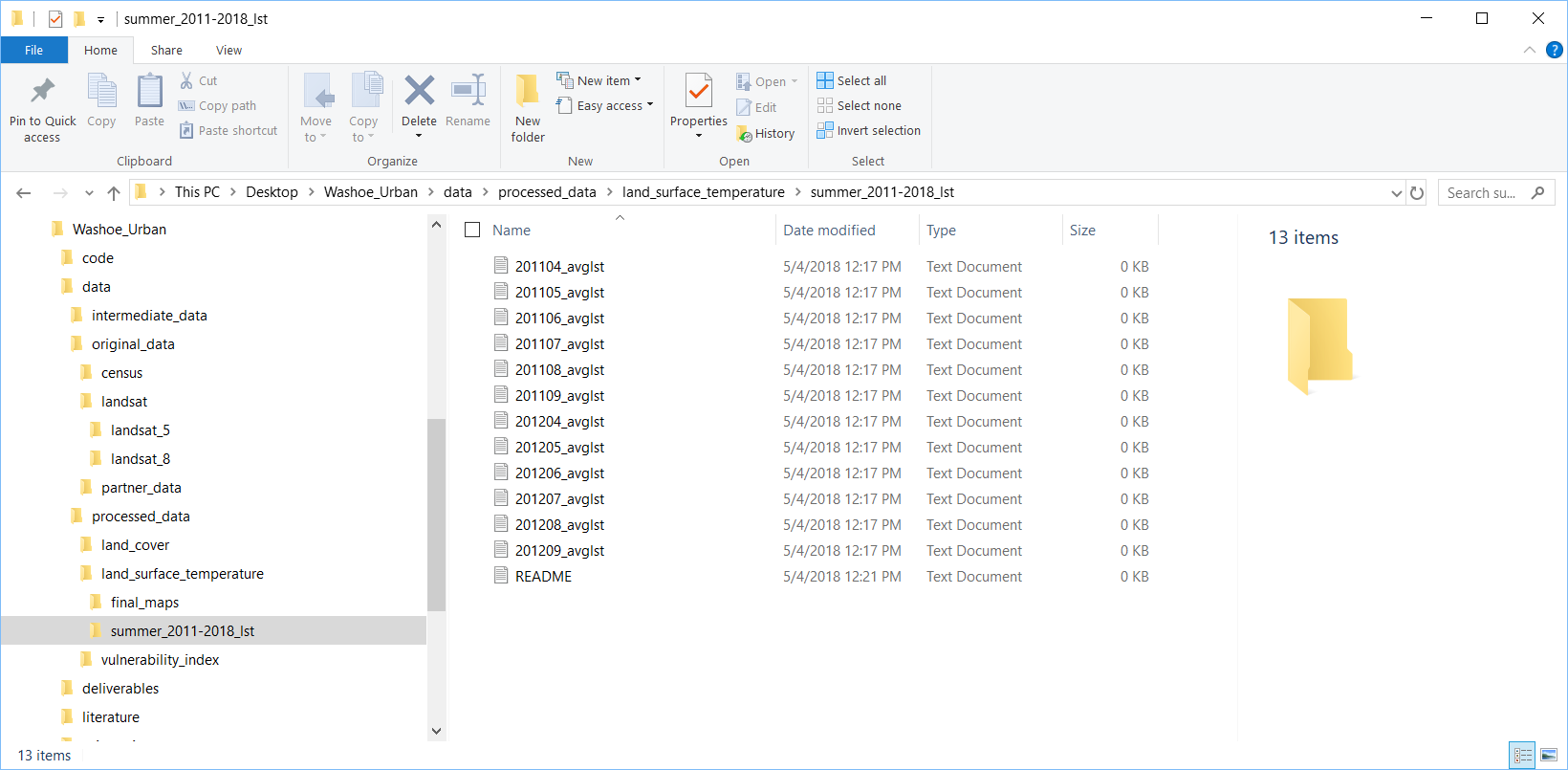 Tip 2: Standardize File Nomenclature
File names should be:
Machine Readable:
Do not include special characters (%, $, &, etc.)
Use underscores instead of spaces 
	Example: 20171107_average_ndvi_by_census_tract.csv

Human Readable: 
File names should briefly, but adequately, describe the contents of the file
It can be useful to note the version of the file by adding v1, v2 etc. in the file name
	Bad Example: landcover_test2.tif  
	Good Example: 2016_Phoenix_landcover_v2.tif
If you are testing a process it’s easy to accumulate many different files that are essentially the same thing. Using a marker like “v2” can be helpful. However, once you figured out the correct process and produced the final version of file consider removing the “v2” tag and previous versions of the data.
File Nomenclature
File names should:
Work Well with Default Ordering
Example: Folder with daily land surface temperature files. Name the files so that they default in chronological order

Maintain Consistent Nomenclature
Use Open File Formats
CSV not XLSX
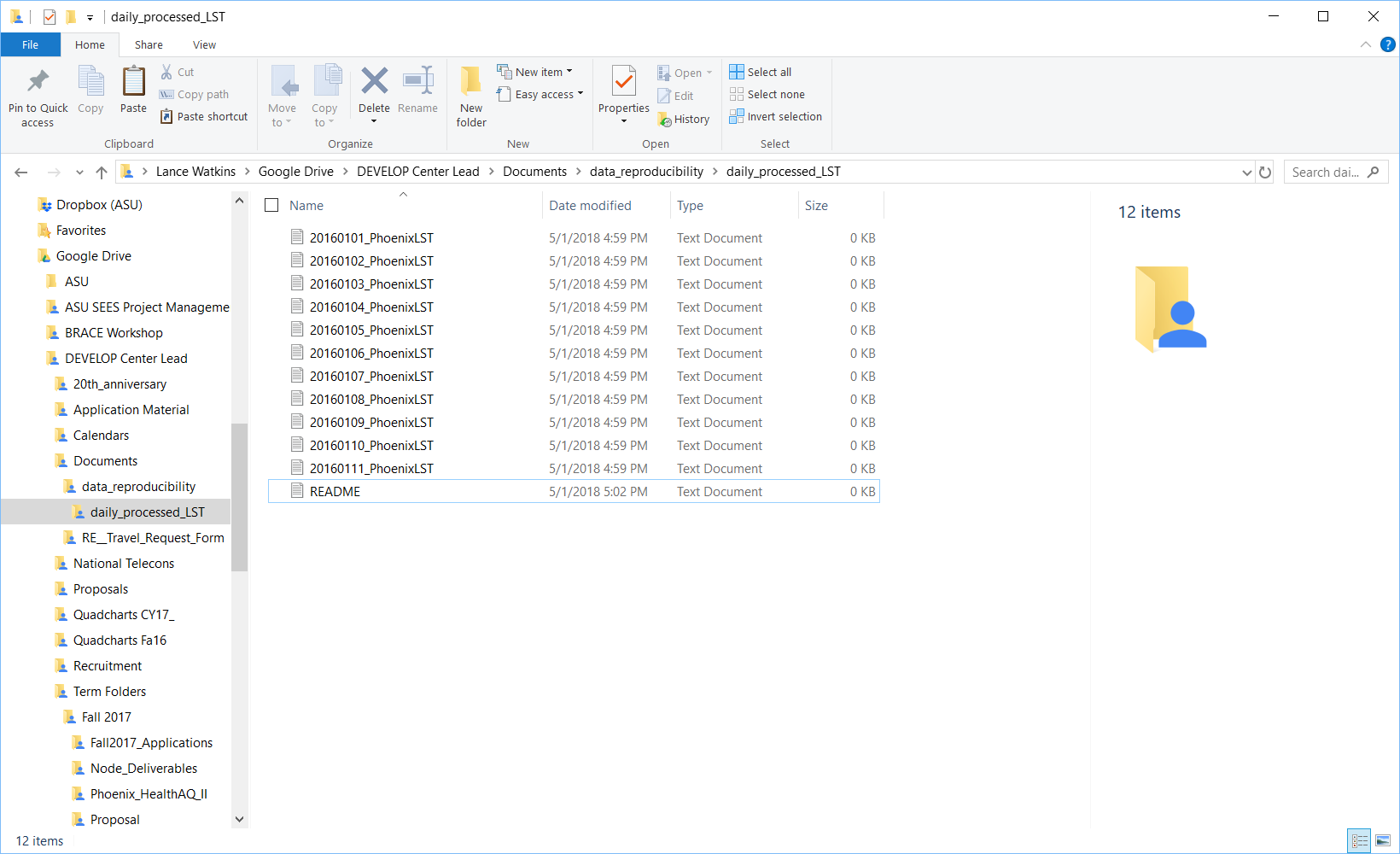 Tip 3: Data Should be Analysis-Friendly
Data Tables can be either Wide or Long formats. 
Each row is a unique observation
Each column is  variable
DO NOT combine multiple variables in one column
A common exception: Date. It’s common to have multiple columns for Day, Month, Year or a Date column with consistent date information (i.e.  Year-month-day: 1999-06-01
Wide
Long
Tip 4: Document your Data
Will it be possible for the reader of your tech paper to find the exact data used by your team?
Document the source of your data.
Keep a copy of all data used for analysis, results, images and tables.
Don’t just store the data on a drive. Add a document explaining what the data is, where it was obtained, and how it was used.
Document why you chose your data. Be specific. 
Instead of “We used the least cloudy scene for each year in the study period”, try “We used the least cloudy scene for each year in the study period (Table A).”
Document any processing and/or modification of your data.
This includes clipping, reprojecting, cloud removal, etc.

DOCUMENT EVERYTHING! Documentation is the key to scientific reproducibility.
More info https://gigascience.biomedcentral.com/articles/10.1186/s13742-016-0135-4
Computational reproducibility is the ability to exactly reproduce results given the same data. This is why DEVELOP requires comments on code for software release.
Tip 5: Document your Code
Best Practices for Comment Code
Leave your self notes as you are working on your code.
Example. ## Code below extracts files from the hdf. Running into an issue at line 43. Start there tomorrow.
Remove personal notes and clean up your comments once your code is finalized.
A reader should understand exactly what your code does, even if they aren’t familiar with your coding language. Every step should be explained. 
Suggestion: Have another team read your code.
Things to consider:
Is your code well-commented?
Is your code stored in a way that it is available to future teams?  https://github.com/NASA-DEVELOP  or local node repository
Have you indicated your operating system(s), software dependencies, and the analytical software (and versions) that were used?
Did you use any unusual computer configurations or non-default parameters?
Is your data documented?
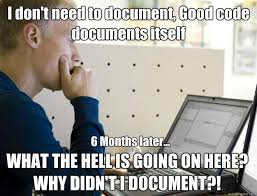 Need help? Contact Geoinformatics  at DEVELOP.Geoinformatics@gmail.com
Tip 5: Document Your Methods
Documentation is vital in ensuring your work can be reproduced.
Document your decisions.
Why did you choose your methods? Are there better methods?
Keep a list of all equations or formulas.
Keep track of both failures and successes.
Document exact steps of final methods.
Example: Once you’ve figured out land cover classification in ENVI write down the exact steps and tools you used to complete the classification. 
Think of this as a tutorial. Someone should be able to replicate your methods with this document. This can be an optional deliverable for your partner.
Teams can keep shared notes on Google Drive.
This will become the “Methods” section of the tech paper.
Overview
Tip 1: Organize Data Using a Directory Structure
Tip 2: Standardize File Nomenclature
Tip 3: Data Should be Analysis-Friendly
Tip 4: Document your Data
Tip 5: Document your Code
Tip 5: Document Your Methods

None of these processes are something you do once. It’s a continuous effort that should be discussed with your team multiple times during the term. 
Project Success === Project Reproducibility
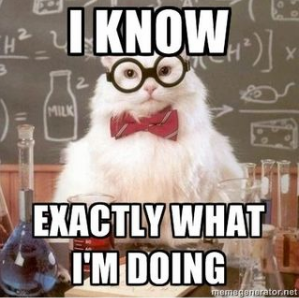